C1-1 CHARACTERISTICS OF AN ECOSYSTEM
Mr. Ratliff
A. Life on Earth
Environment—surroundings in which an organism lives
Biotic—living things in all 5 kingdoms in an environment
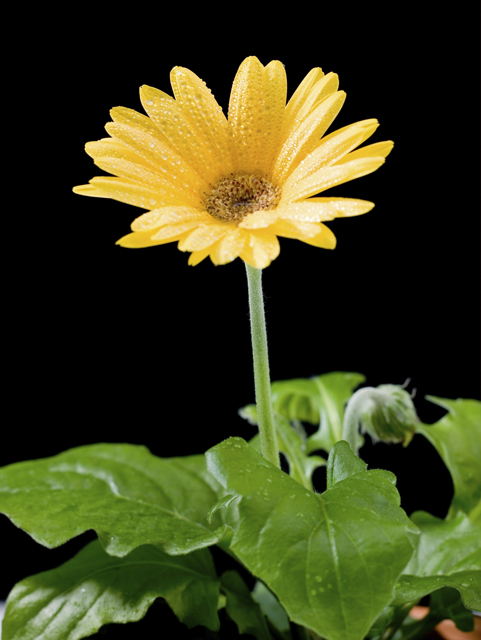 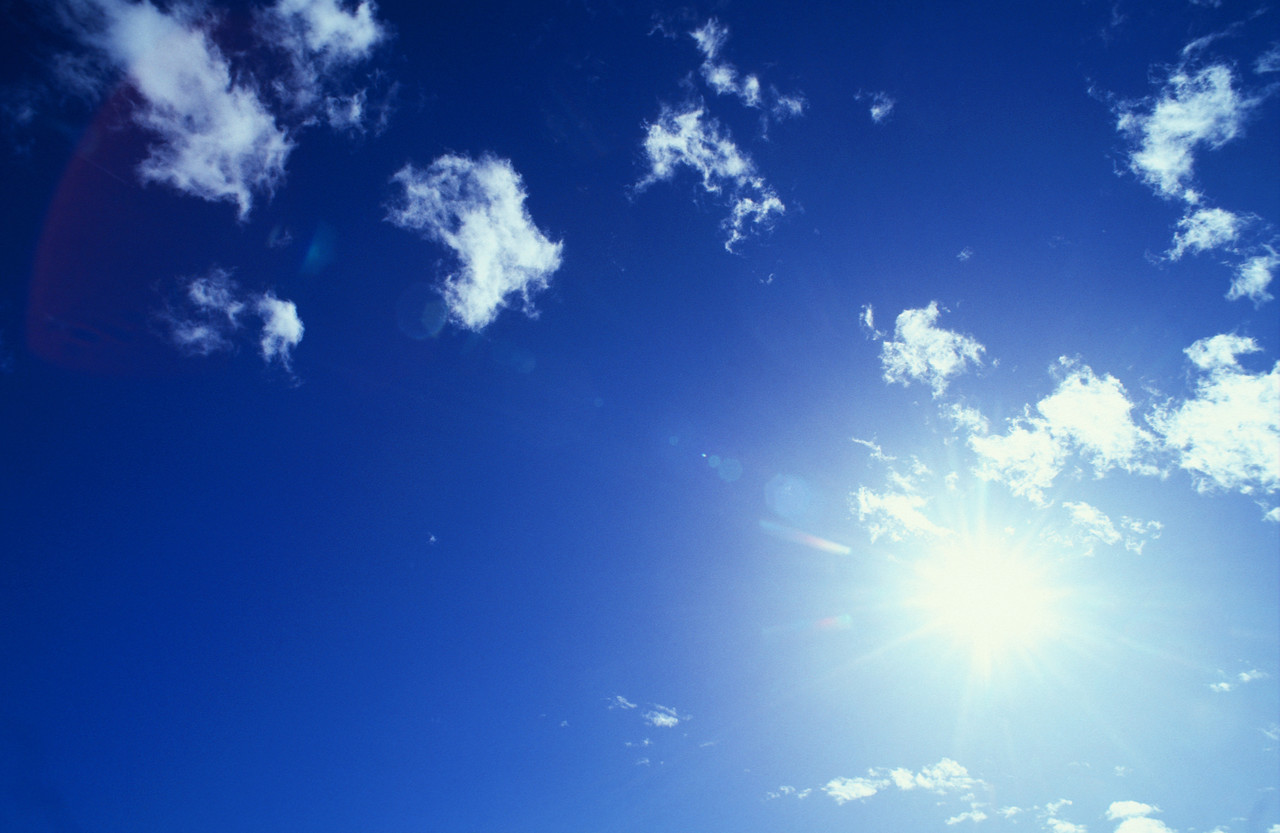 Abiotic—nonliving things in the environment —includes soil, minerals, air, water, rocks, sunlight, rainfall, clouds, temperature, humidity—abiotic factors determine what can live in an environment.
B. Organisms in an Ecosystem
Habitat—the part of an environment in which an organism lives
Population—organisms of the same species living together in the same environment
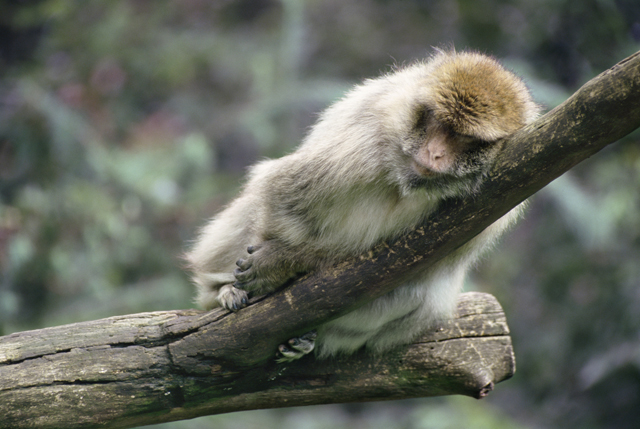 Community—all populations living in the same area at the same time
Ecosystem—made up of the community and all the abiotic parts of an environment
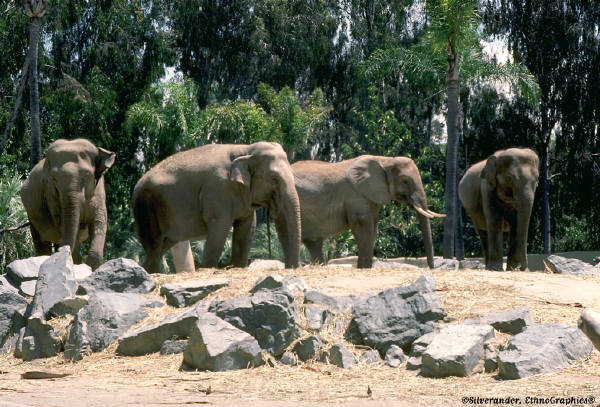 C. How Abiotic Factors Affect Ecosystems
--abiotic factors determine the kinds of plants and animals that live in an ecosystem
--climate is a major factor in what organisms can live in an ecosystem
--where there are more plants, there are more animals
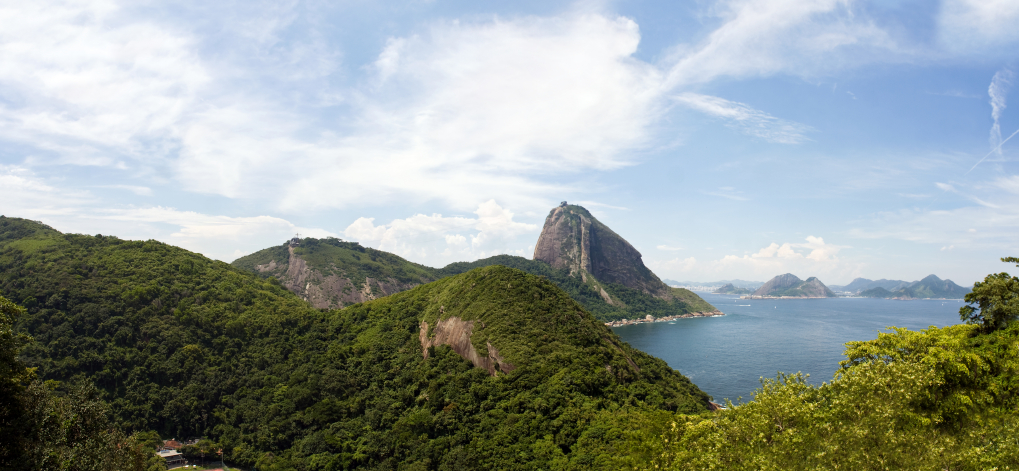 --warm, wet environments support the most life
Niche—role of an organism in its environment
--populations in the same habitat usually have different niches so they won’t compete for resources (food)
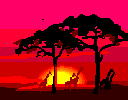 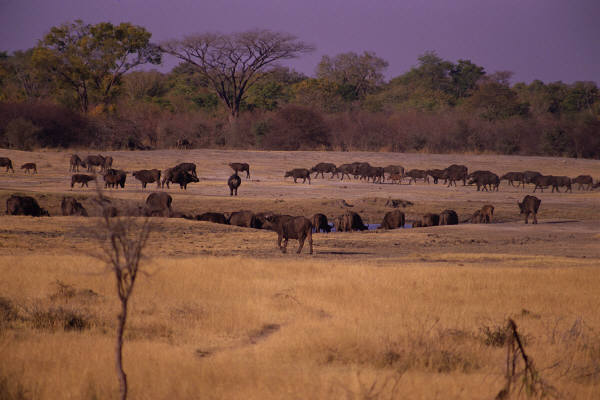 D. How Biotic Factors Affect Ecosystems
--the presence of one population depends on what other population are there—organisms will be there if their food supply is there
--first organisms to come back after fire or flood destroys an ecosystem are small, weedy plants
--as plants grow, animals and other organisms begin to appear
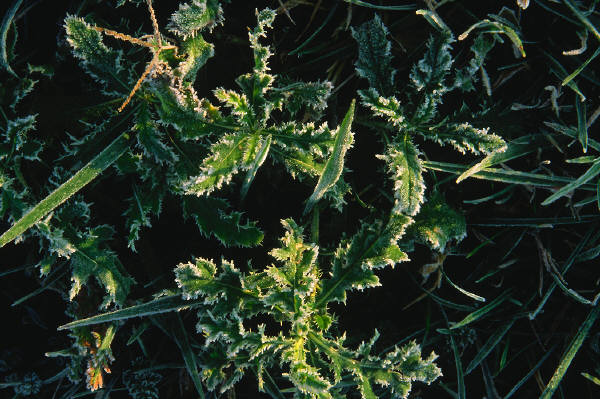